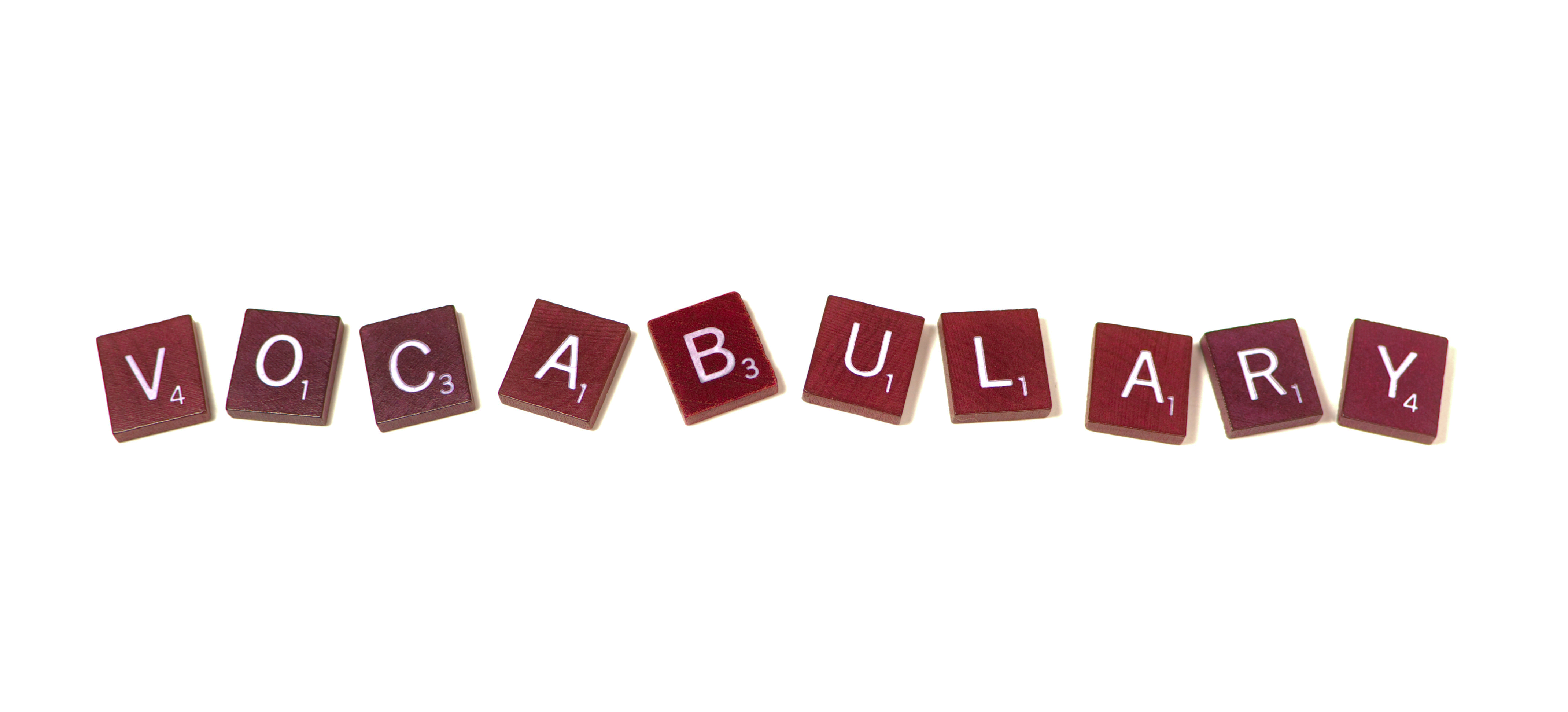 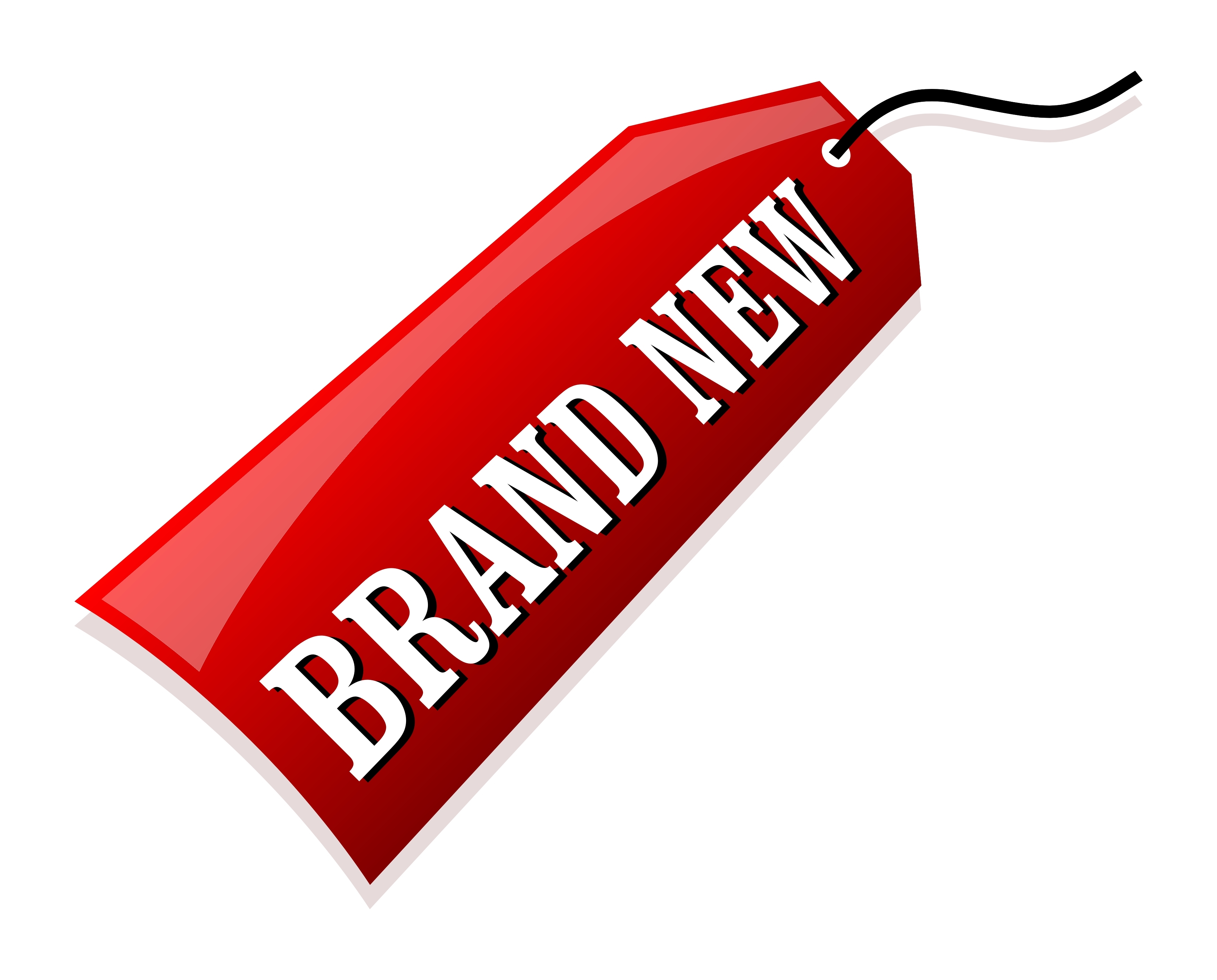 [Speaker Notes: OK everyone get ready to learn some new vocabulary terms.]
revolution
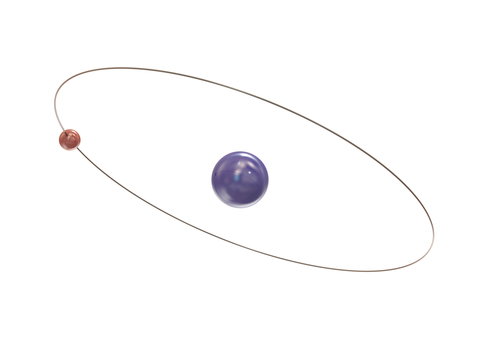 [Speaker Notes: Today we are going to learn about (planetary) revolution,]
rotation
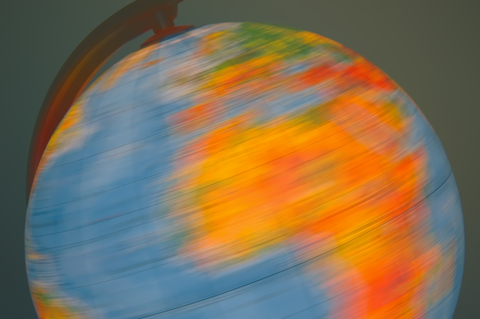 [Speaker Notes: and rotation.]
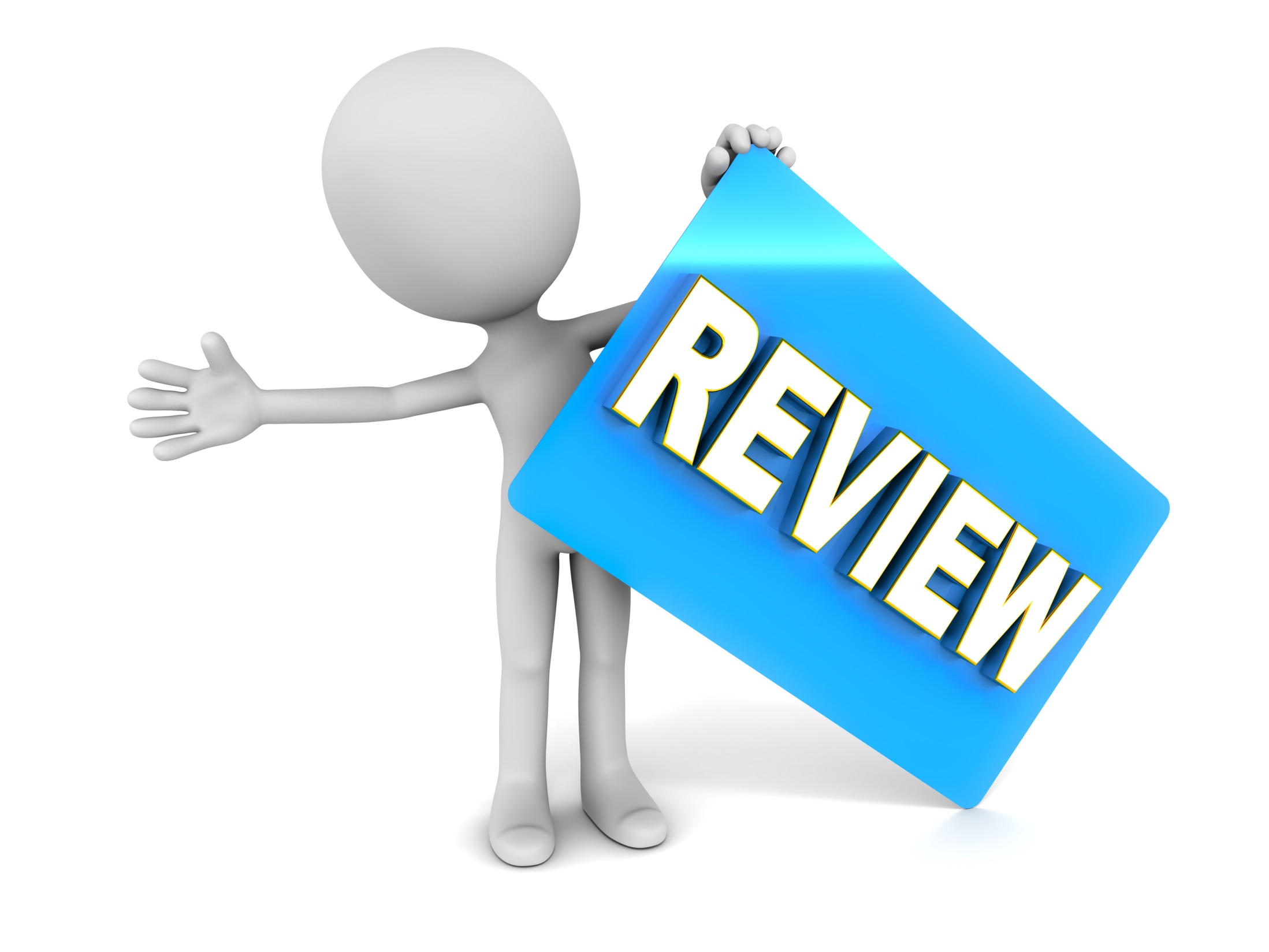 [Speaker Notes: Before we define revolution and rotation, let’s review some other words that you already learned, and make sure you are firm in your understanding.]
planet
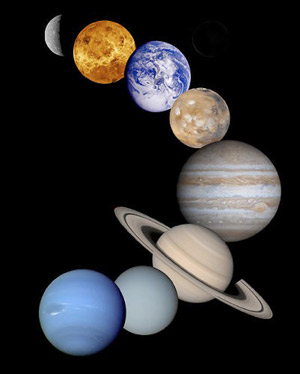 [Speaker Notes: A planet is a body or object in space that revolves around a star.]
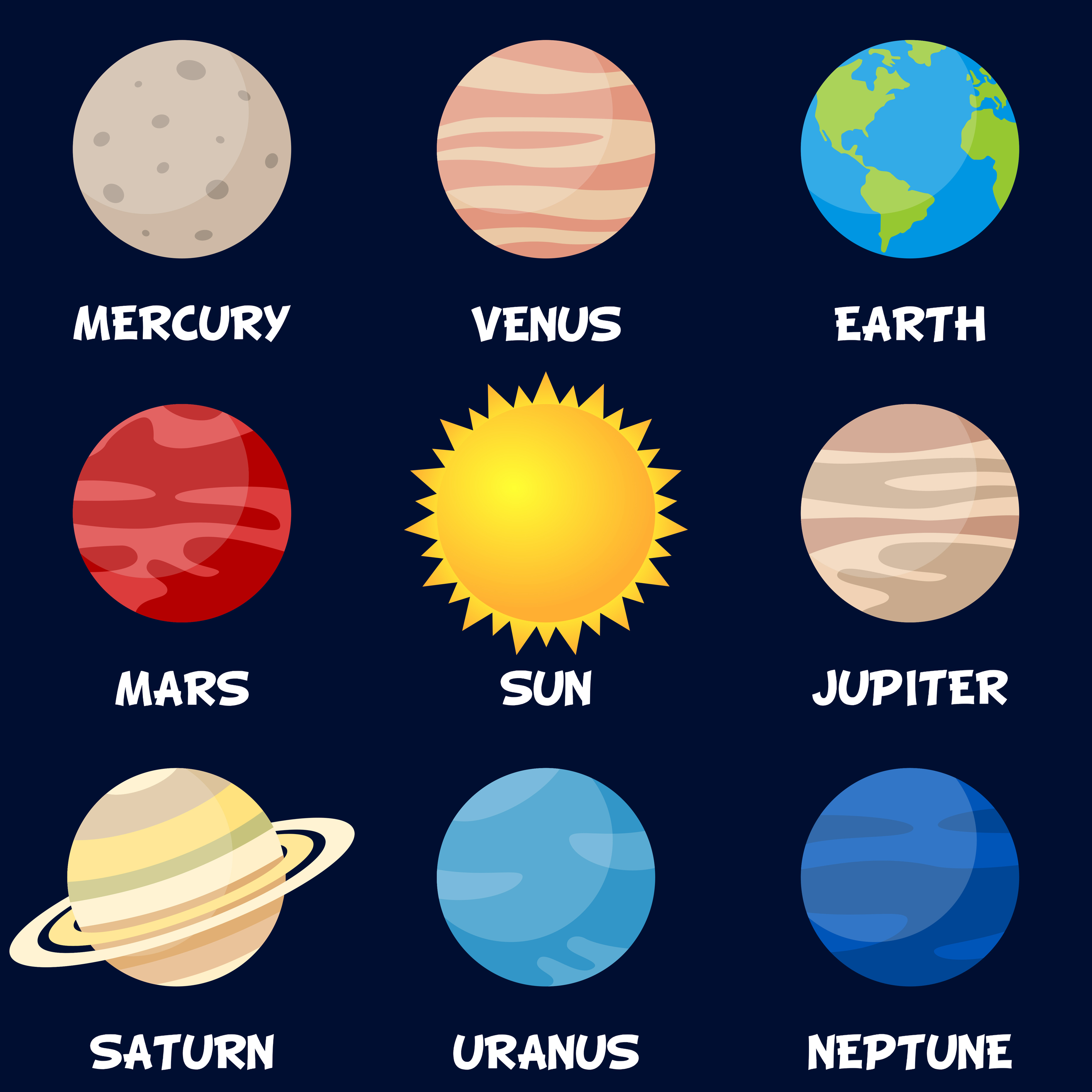 [Speaker Notes: Our solar system has 8 planets.]
revolution
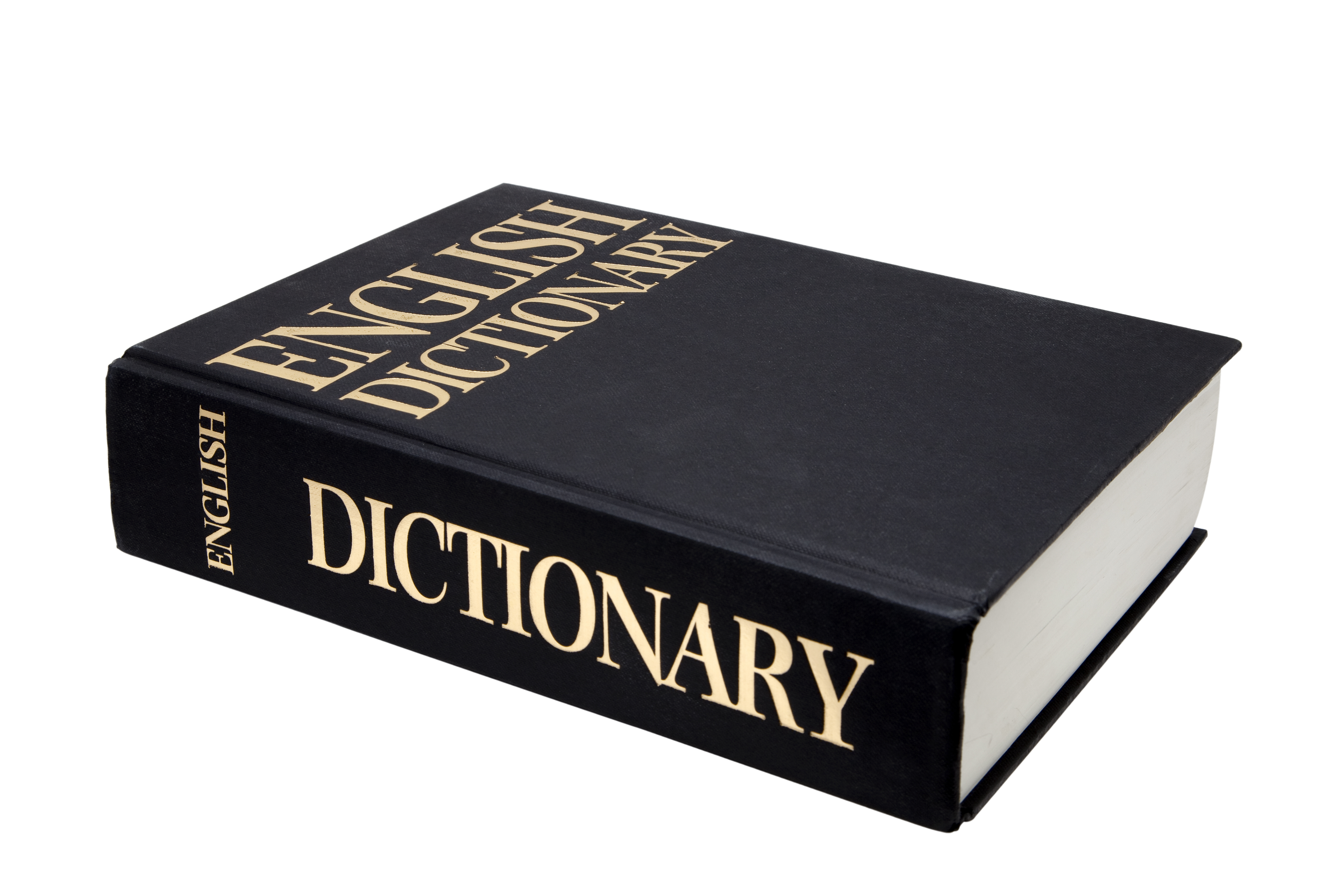 [Speaker Notes: Now, let’s define what revolution means.]
revolution: when an object goes around another object in a fixed path
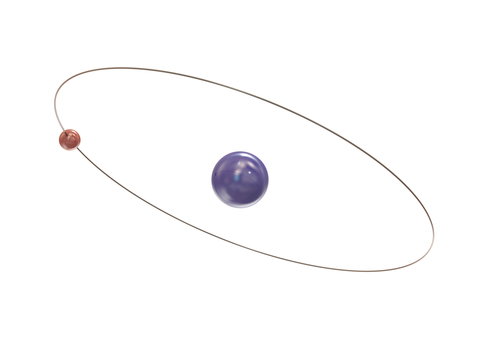 [Speaker Notes: A revolution is when an object goes around another object in a fixed path. This path is called an orbit.]
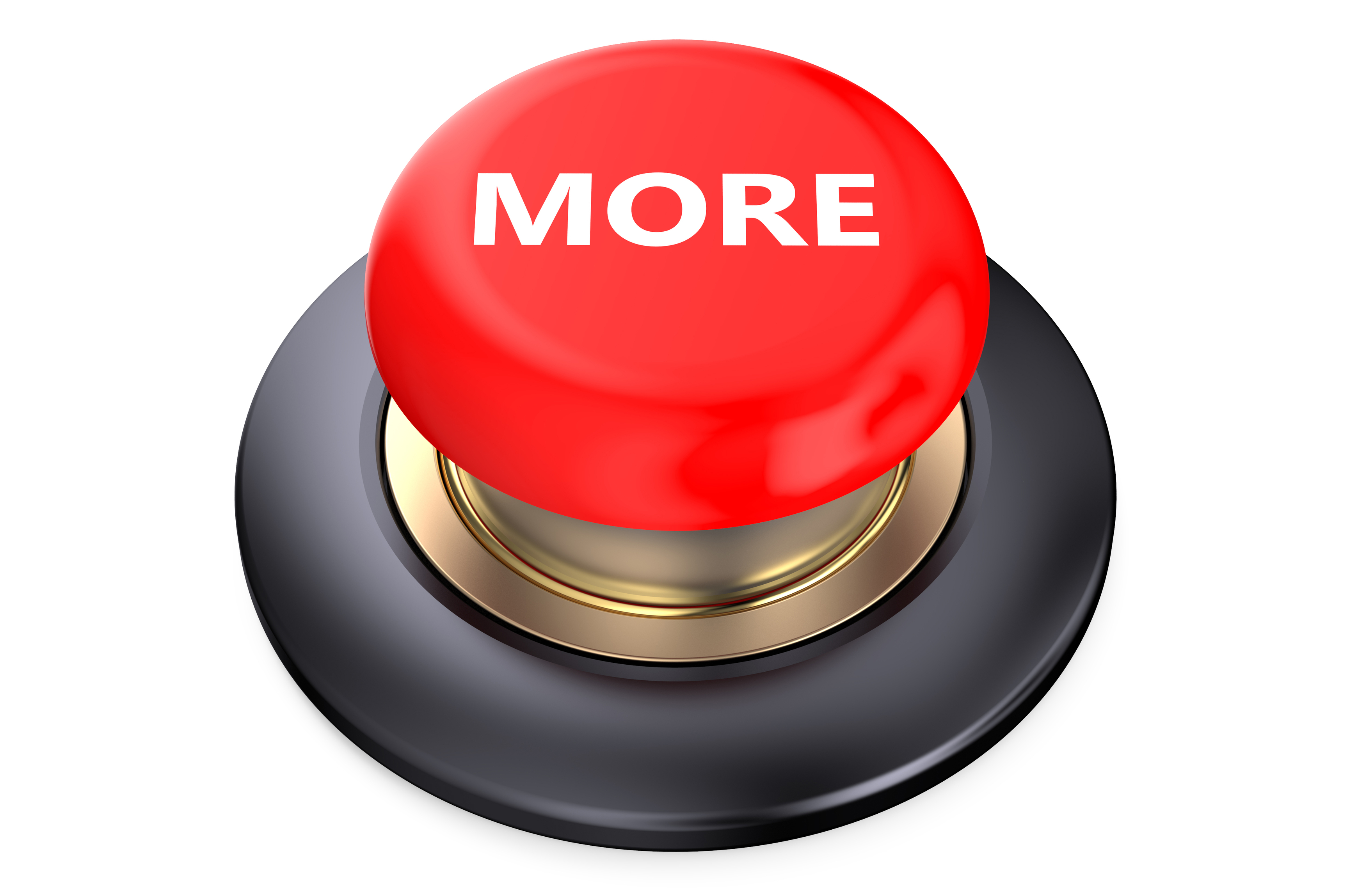 [Speaker Notes: That is the basic definition, but there is a bit more you need to know.]
[Speaker Notes: The planet Earth, like all the other planets in our solar system, revolves around the sun. One trip around the sun is what we call a year on Earth.]
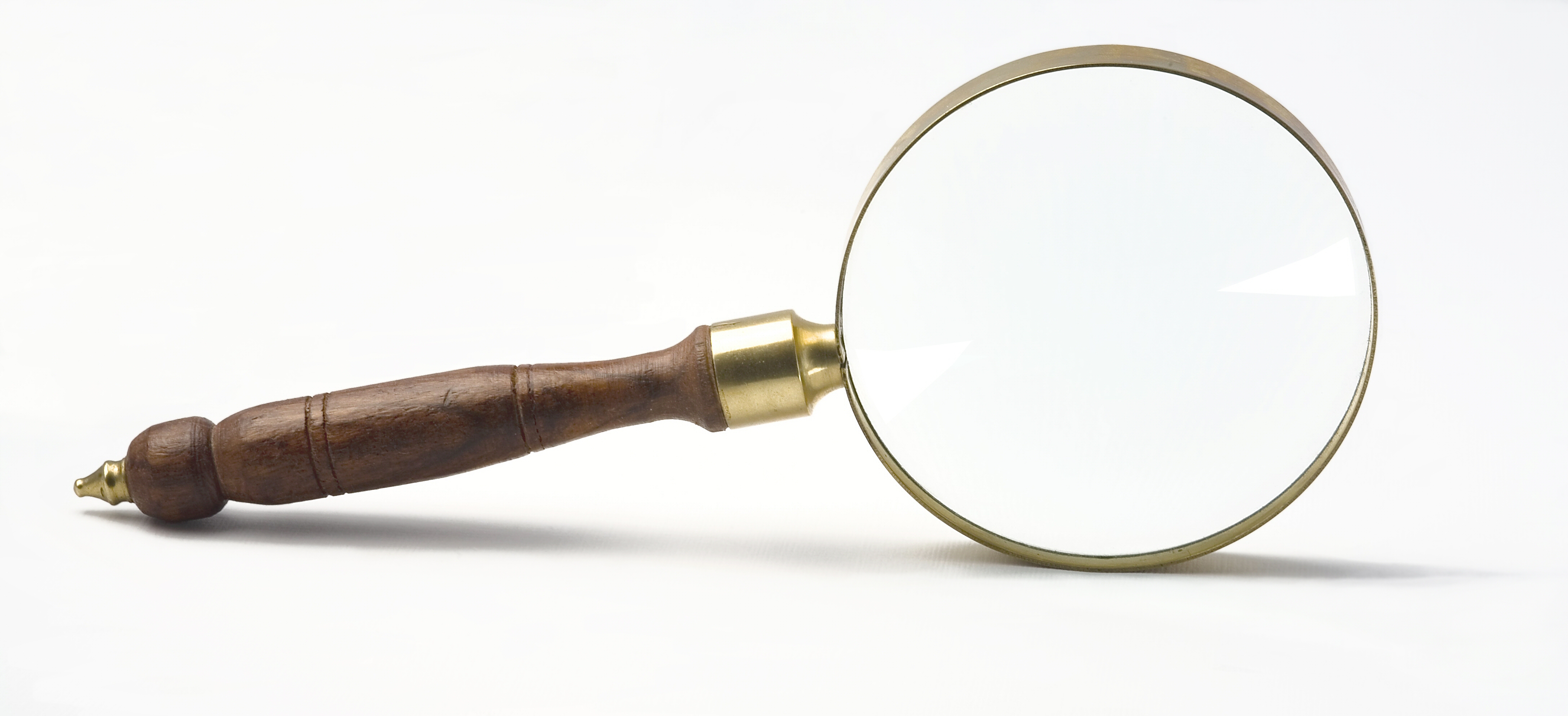 revolution
[Speaker Notes: To think about the definition of revolution, it is helpful to look at its word parts.]
revolution
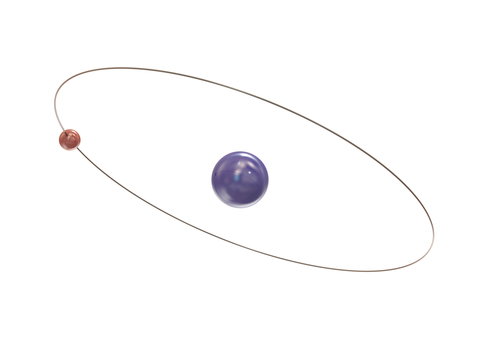 to return
[Speaker Notes: To figure out what revolution means, look at its root word, volv- .  This root means to return.  Any time you see a word that has the root word volv-, you know it has something to do with moving in a circle, returning to its starting point.]
revolution
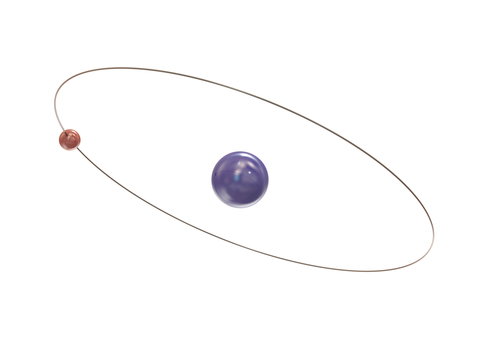 again
continuously
[Speaker Notes: The prefix re- means again.  Any time you see a word that has the prefix re-, you know it has something to do with doing something again, or continuously.]
revolution
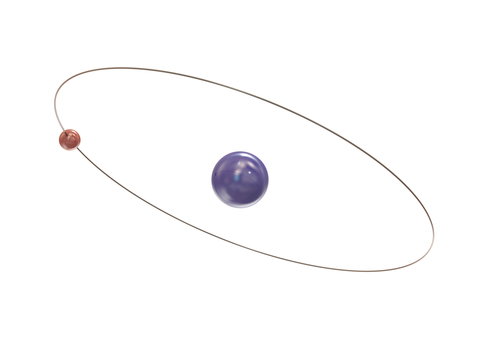 again,
continuously
to return
[Speaker Notes: So revolution basically means to continuously return or come back.]
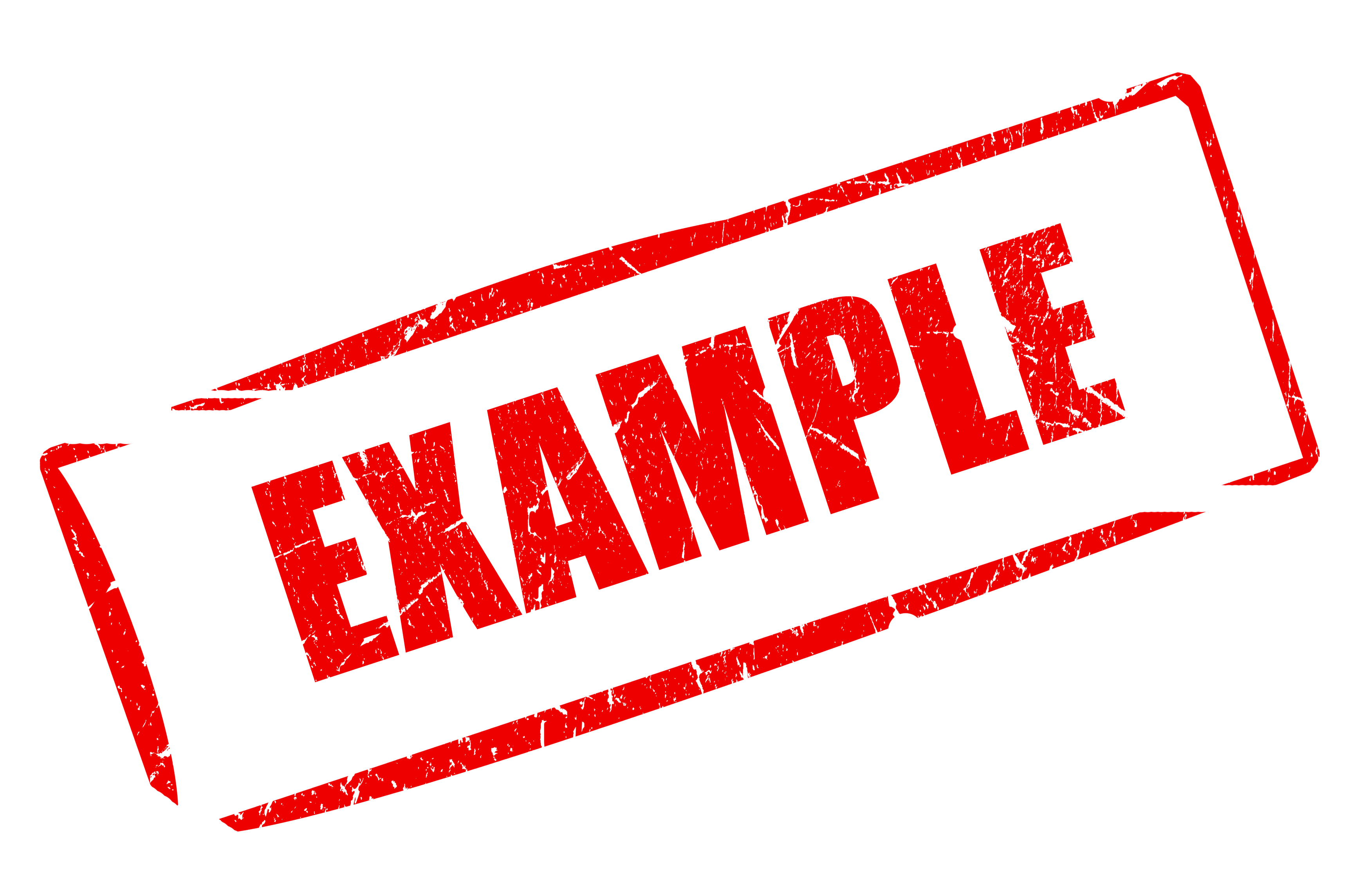 [Speaker Notes: Explicit cue to review examples of revolution.
Now, let’s talk about some examples of revolution.]
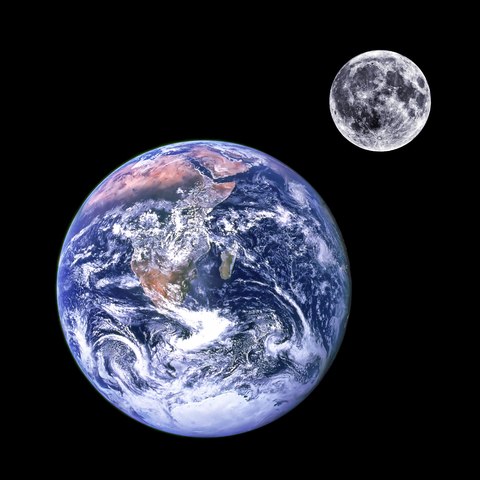 [Speaker Notes: The moon revolves around Earth. The moons of other planets, like Jupiter and Saturn, revolve around those planets, too.]
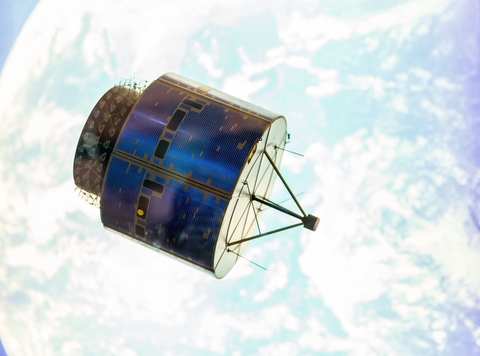 [Speaker Notes: Satellites revolve around Earth.]
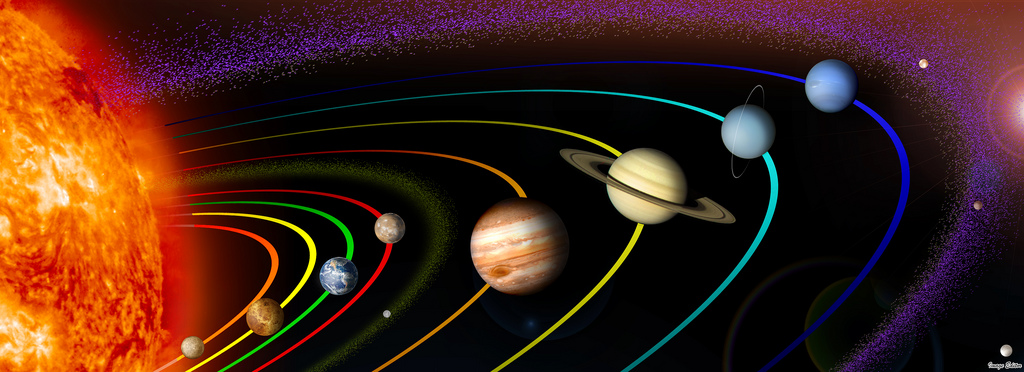 [Speaker Notes: The Earth and all the other planets in our solar system revolve around the sun.]
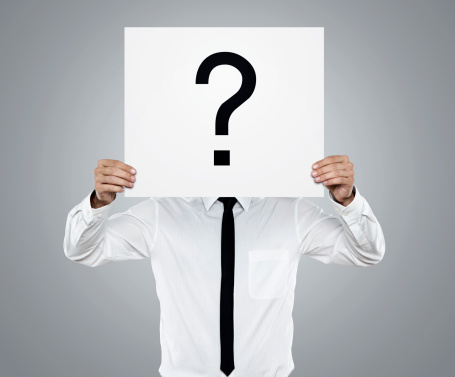 [Speaker Notes: Let’s take a minute to review what we just covered.]
Which relationship is an example of planetary revolution?
Mars and Earth
a meteor and Earth
Earth and the sun
Venus and Earth
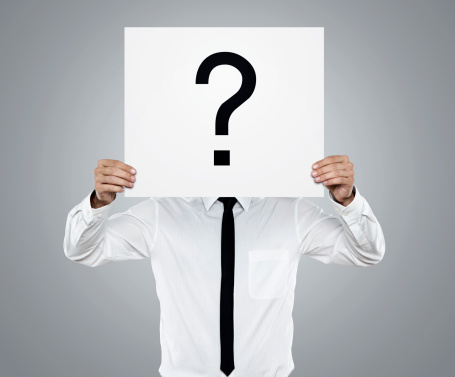 [Speaker Notes: Which relationship is an example of planetary revolution?

Mars and Earth
a meteor and Earth
Earth and the sun
Venus and Earth]
Which relationship is an example of planetary revolution?
Mars and Earth
a meteor and Earth
Earth and the sun
Venus and Earth
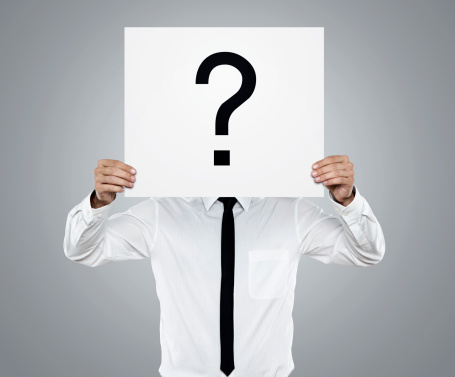 [Speaker Notes: Earth’s revolution around the sun is an example of planetary revolution.]
rotation
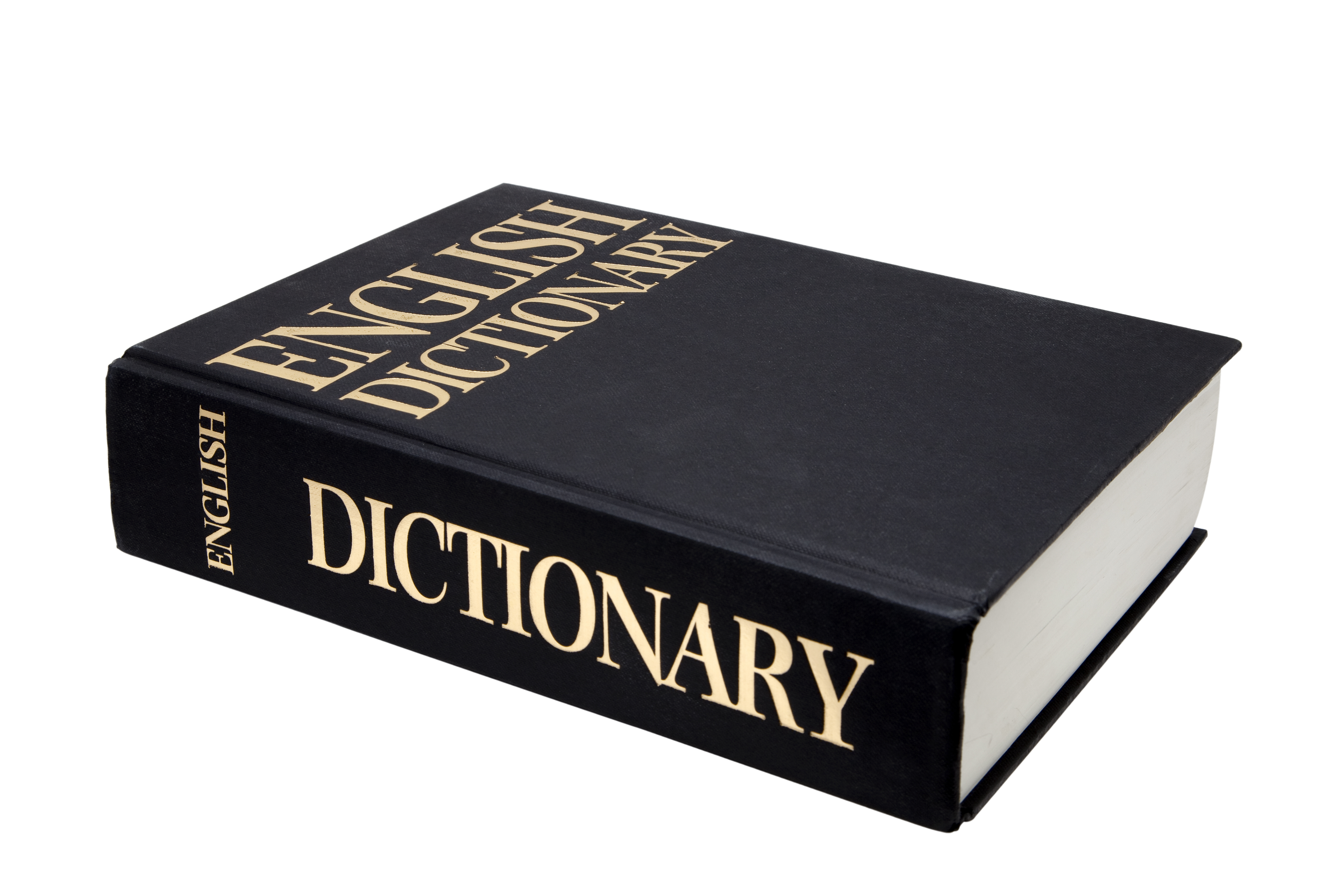 [Speaker Notes: Now, let’s define what rotation means.]
rotation: when an object moves in a circle around an axis in its center
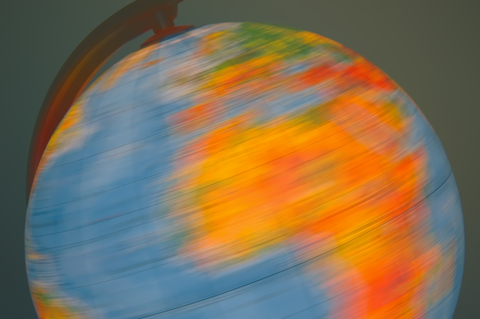 [Speaker Notes: A rotation is when an object moves in a circle around an axis at its center.]
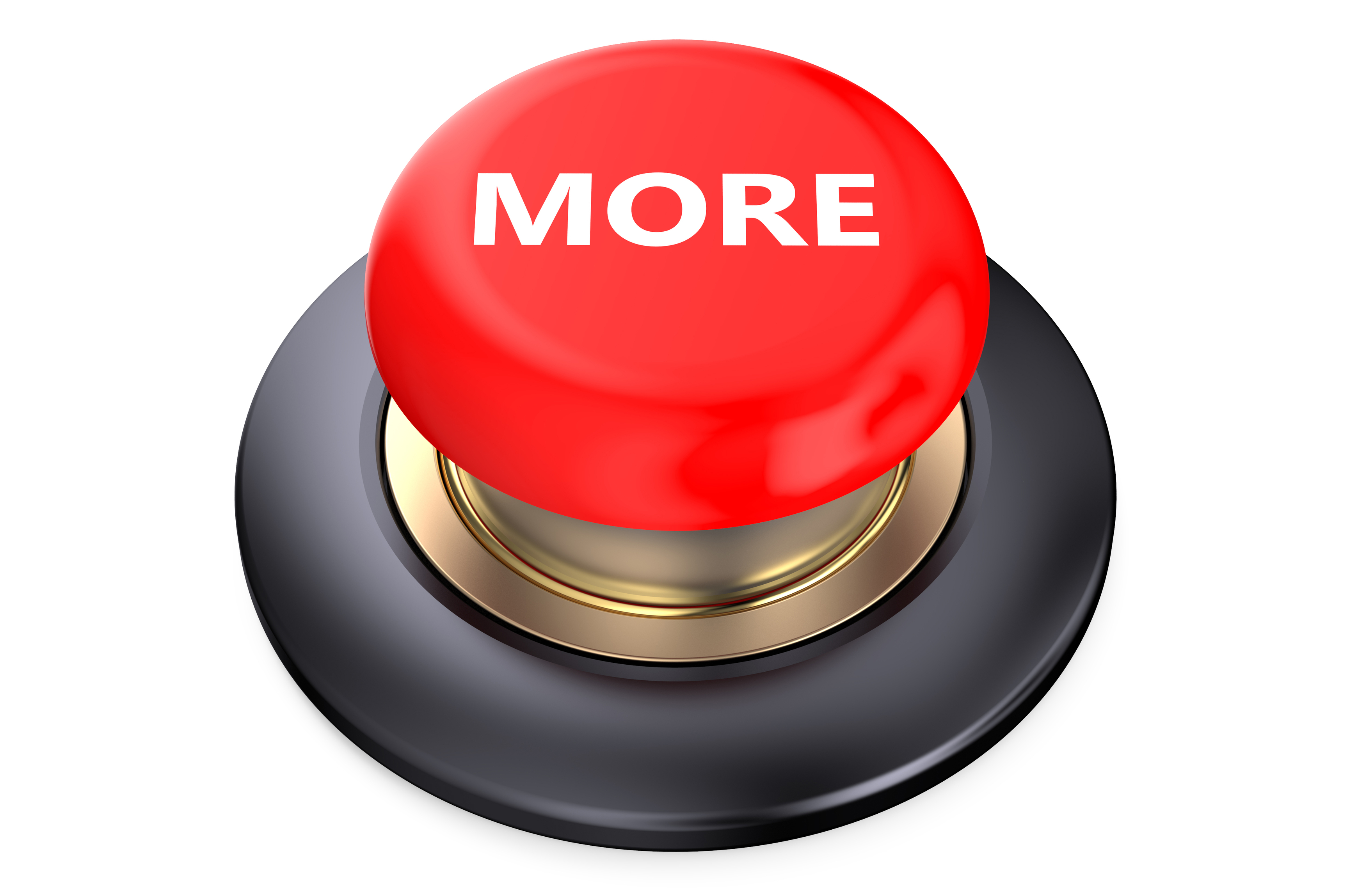 [Speaker Notes: That is the basic definition, but there is a bit more you need to know.]
axis
[Speaker Notes: An axis is a line that goes through the exact center of a spherical object.]
axis
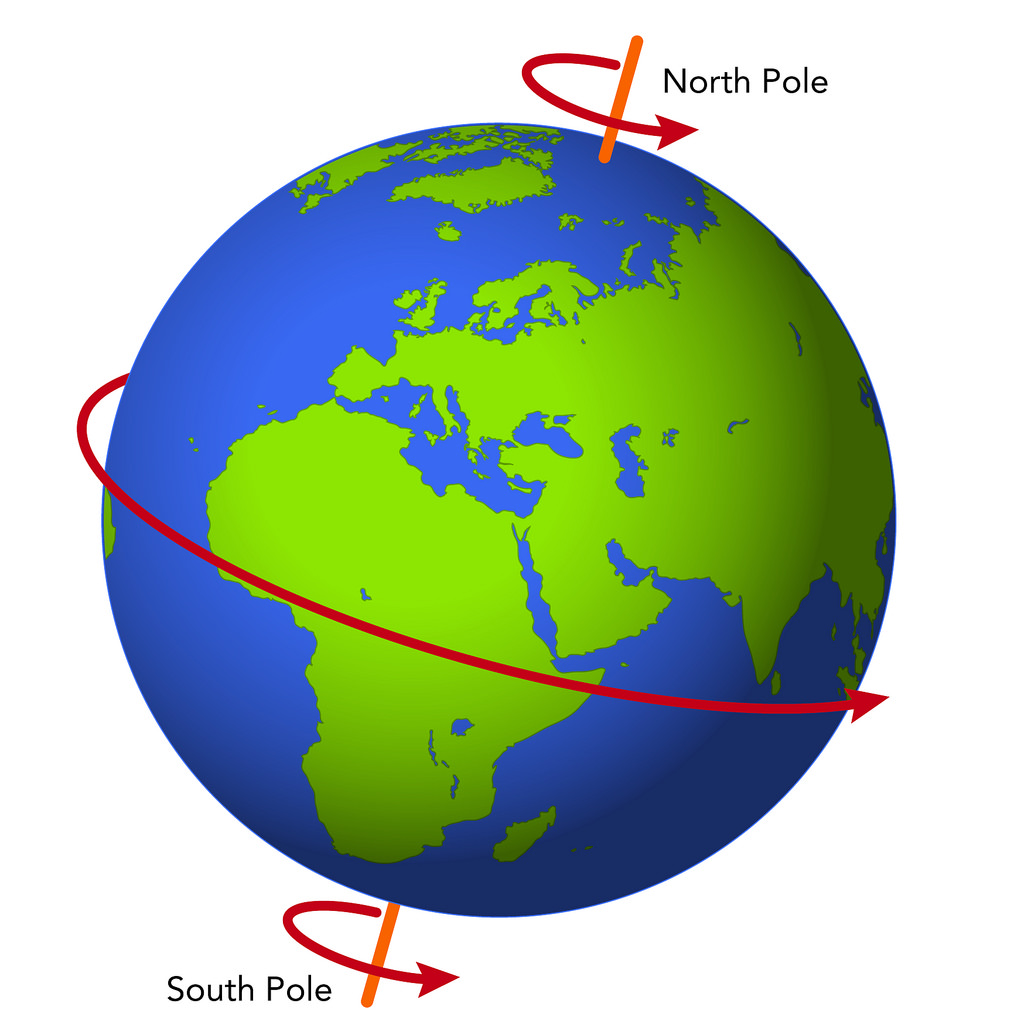 [Speaker Notes: Sometimes an object has a real, actual axis, like a globe. Earth does not have an axis that you can see.]
The side that faces the sun experiences daylight
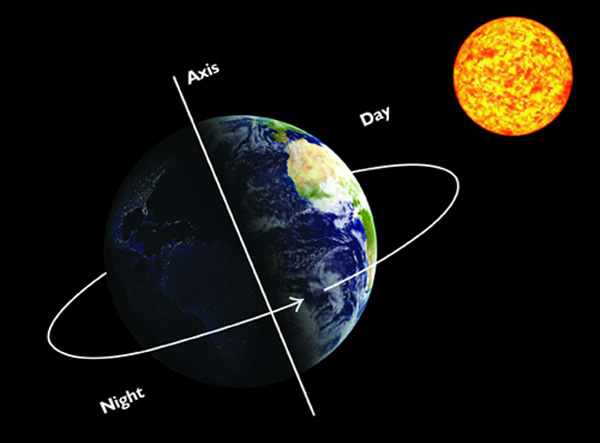 [Speaker Notes: When the Earth rotates on its axis, one half faces the sun. On that side of the Earth, it’s daytime.]
The side that does not face the sun experiences nighttime
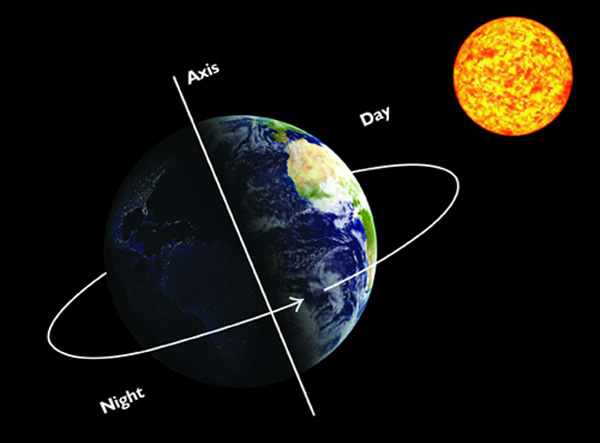 [Speaker Notes: As the Earth continuously rotates, the side that was facing the sun rotates away from it and experiences nighttime, and the other side experiences daytime.]
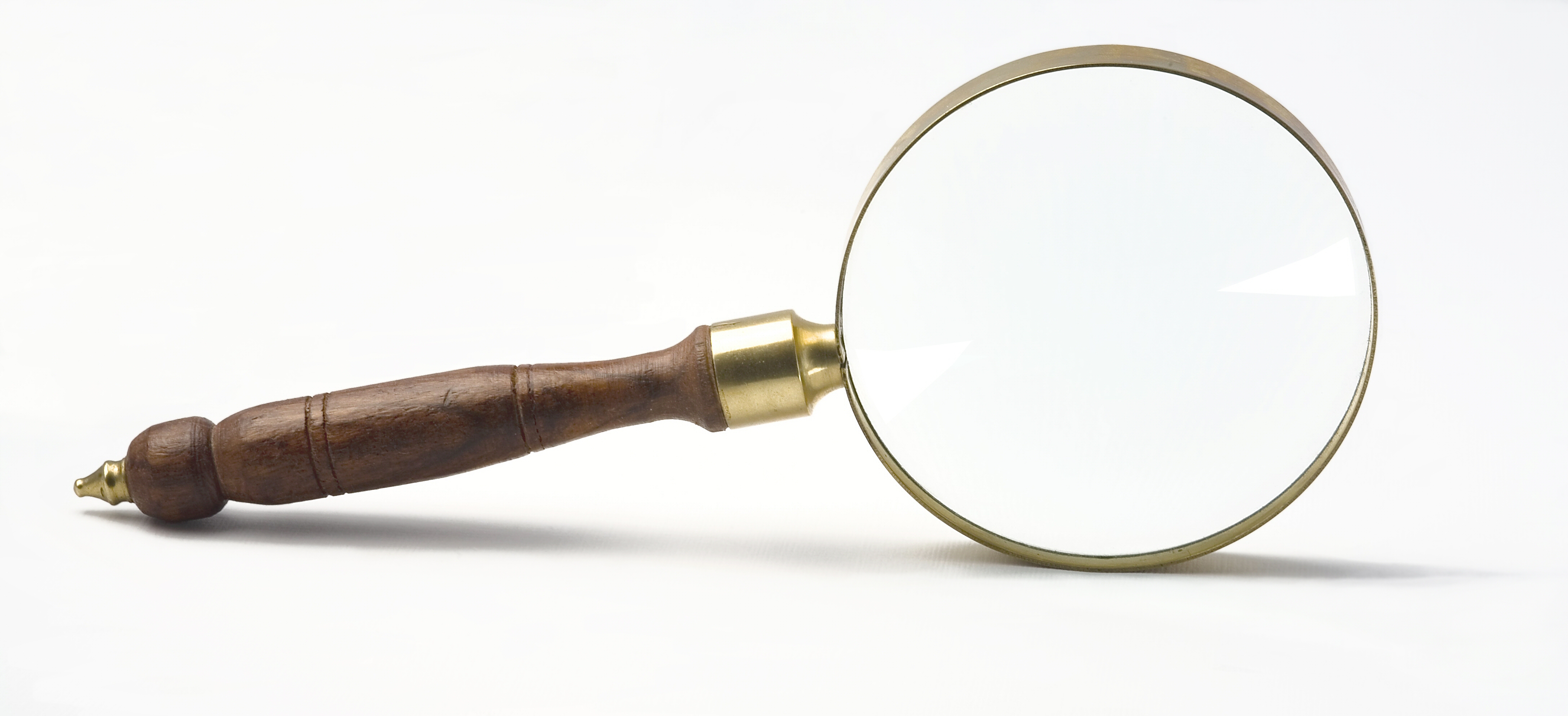 rotation
[Speaker Notes: To think about the definition of rotation, it is helpful to look at its word parts.]
rotation
to turn in a circle
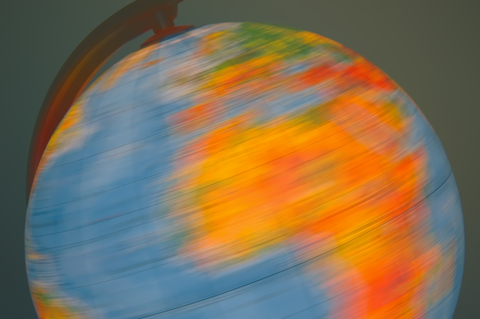 [Speaker Notes: To figure out what revolution means, look at its root word, rotat- .  This root means to turn in a circle.  Any time you see a word that has the root word rotat-, you know it has something to do with turning in a circle..]
rotation
to turn in a circle
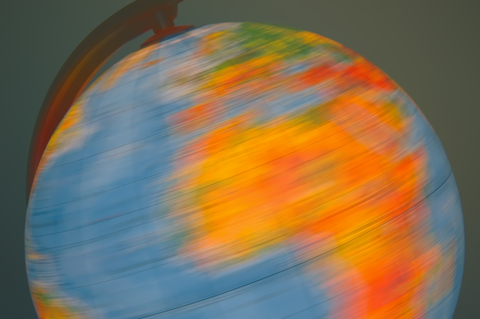 [Speaker Notes: So rotation basically means turning in a circle.]
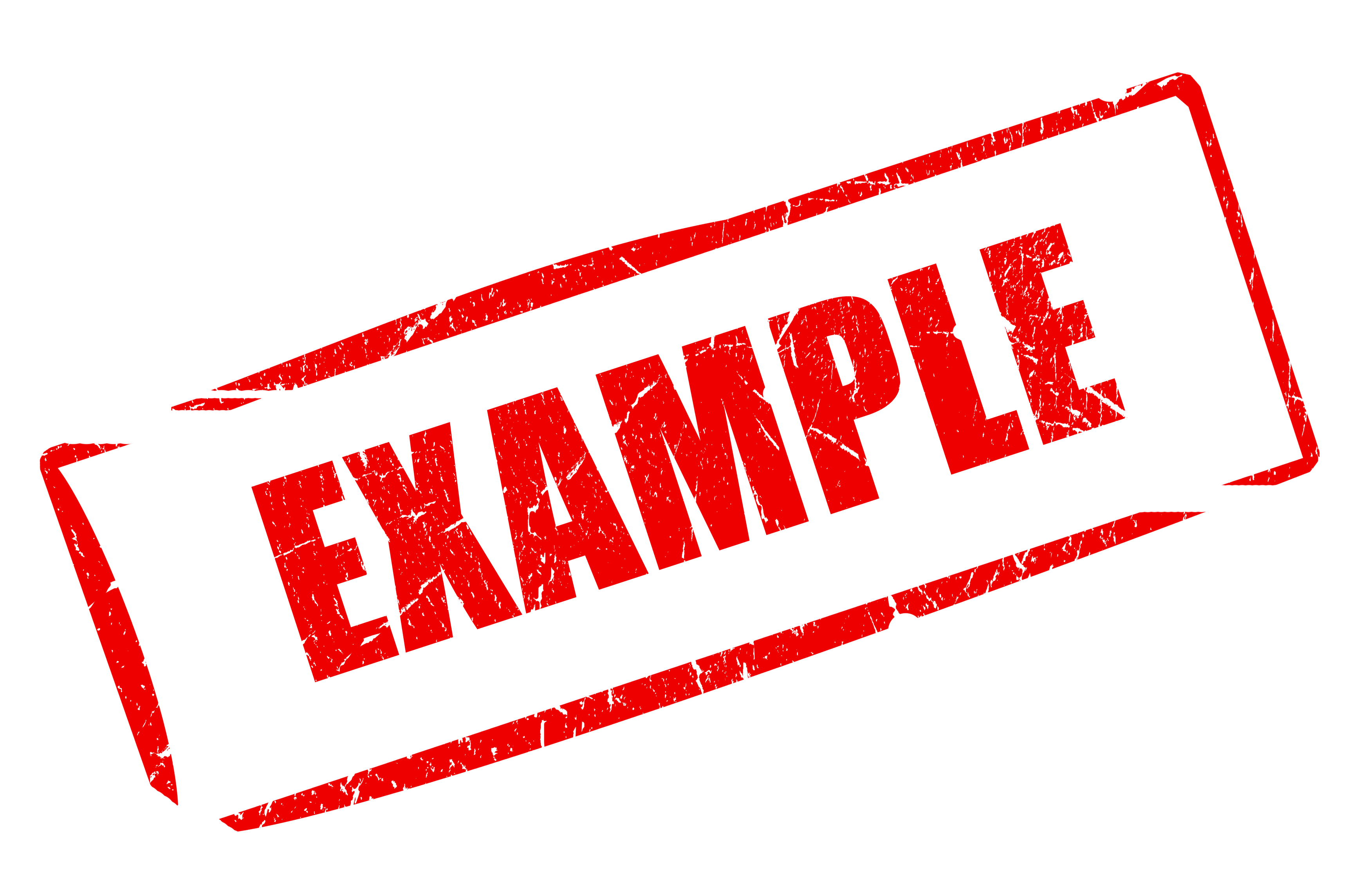 [Speaker Notes: Explicit cue to review examples of rotation.

Now, let’s talk about some examples of rotation.]
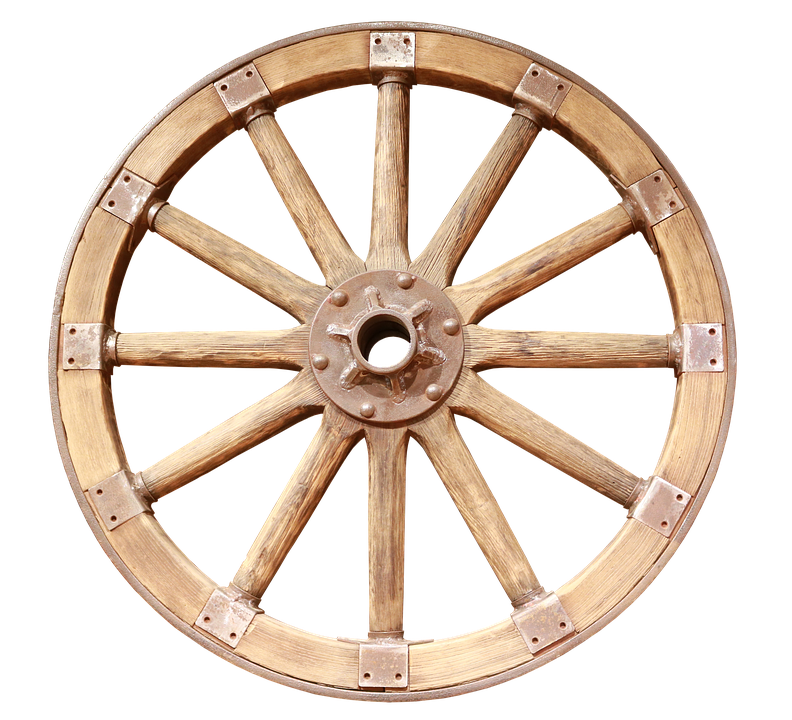 [Speaker Notes: A wheel rotates on an axis, or axle.]
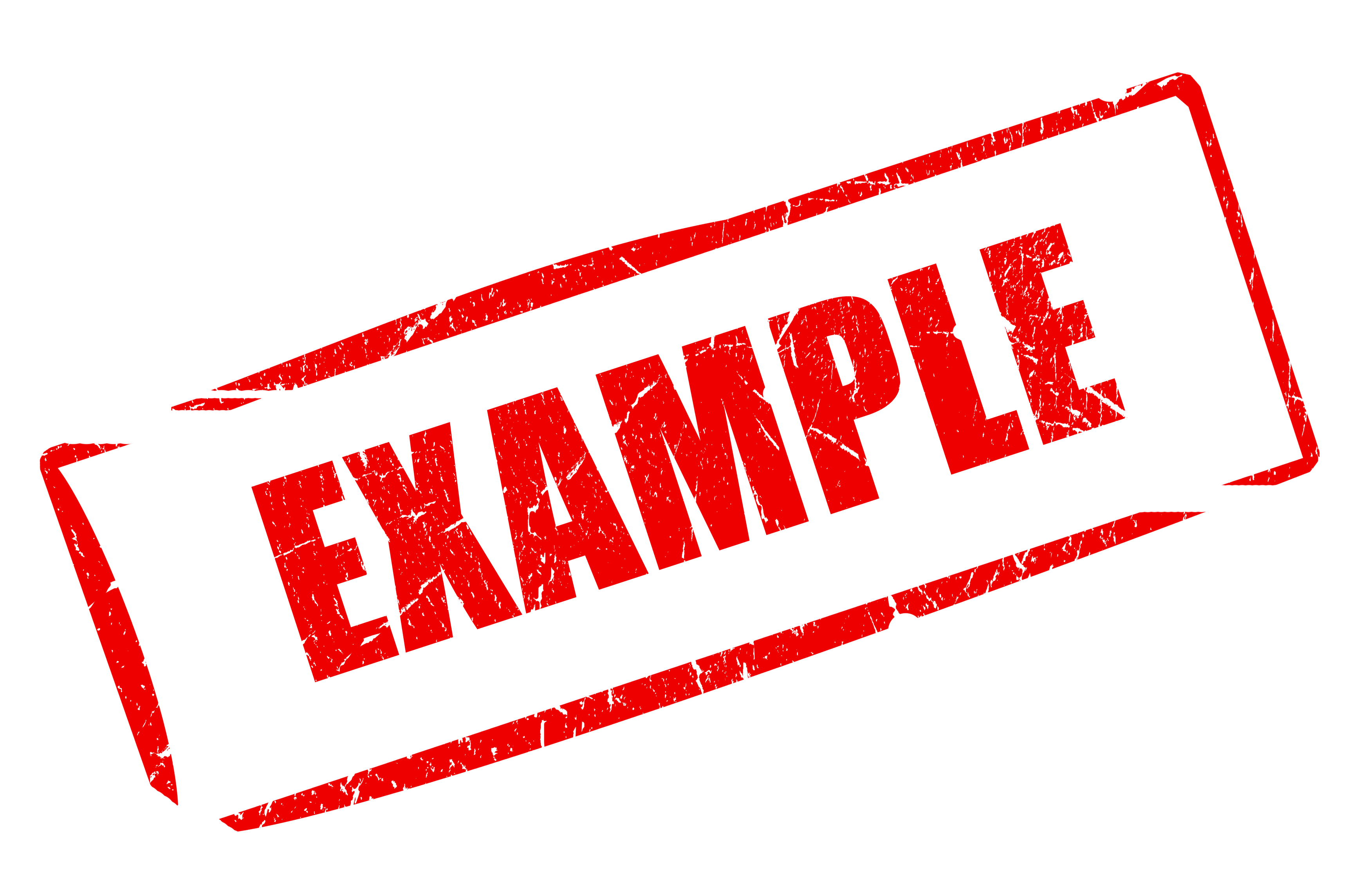 NON
[Speaker Notes: Let’s talk about some non-examples of outer planets.

.]
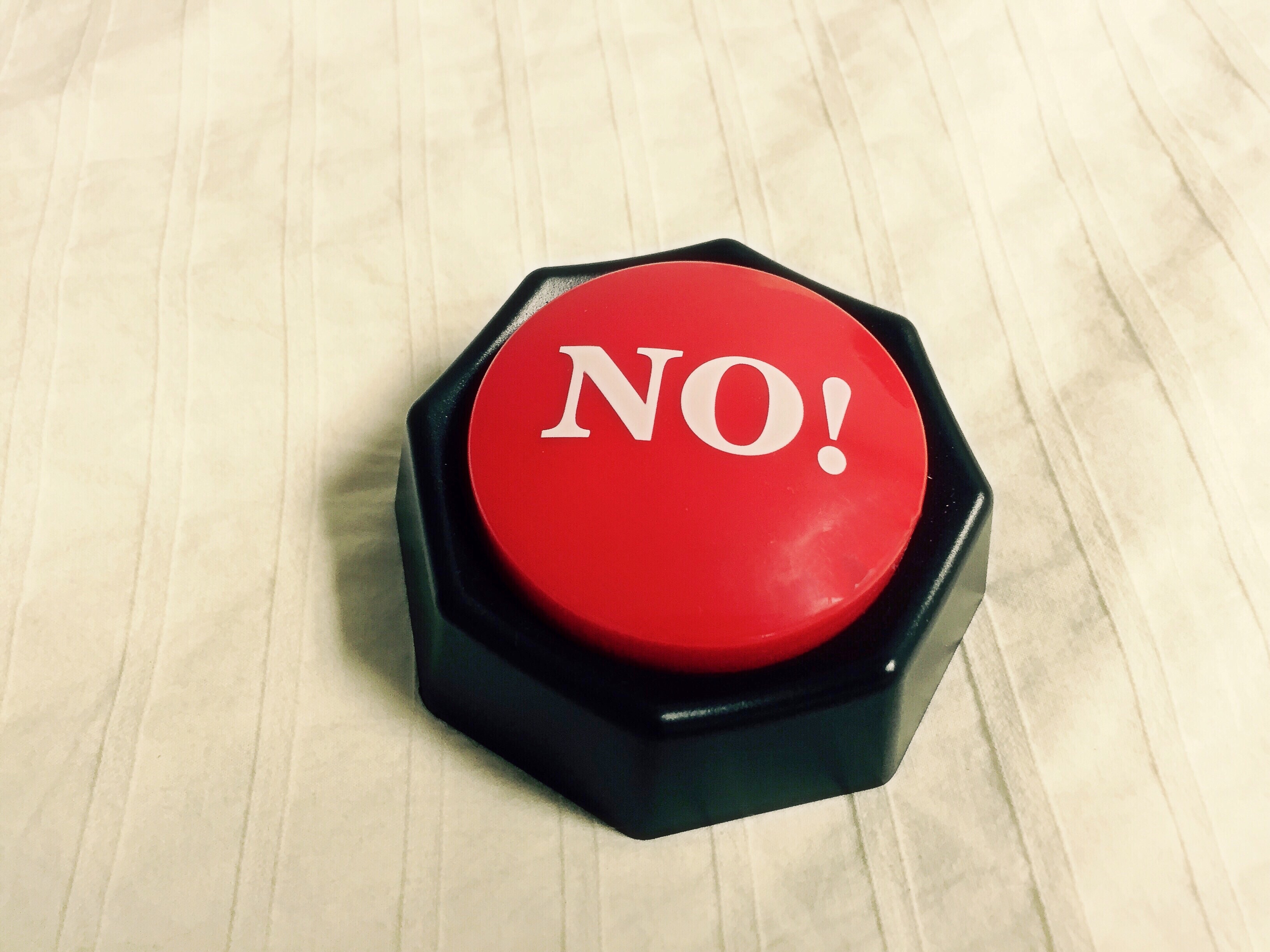 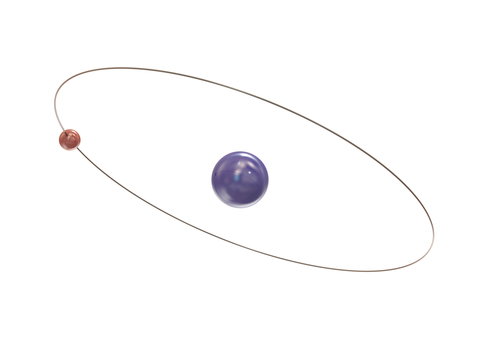 [Speaker Notes: A revolution is not a rotation.]
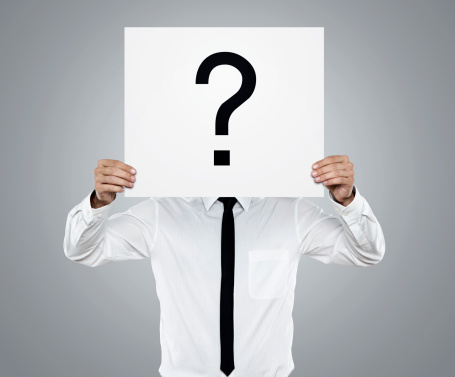 [Speaker Notes: Let’s take a minute to review what we already know.]
Which of these takes about a year to complete?
Earth to orbit the sun
the sun to orbit the Earth
the moon to orbit the Earth
the Earth to rotate once on its axis
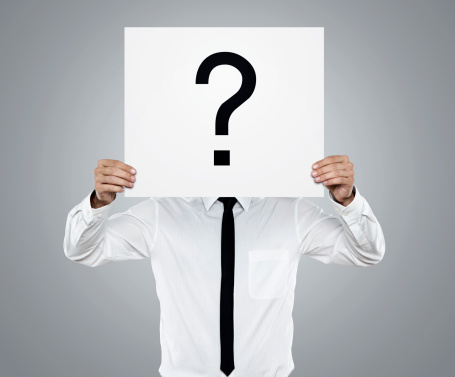 [Speaker Notes: Which of these takes about a year to complete?

Earth to orbit the sun
the sun to orbit the Earth
the moon to orbit the Earth
the Earth to rotate once on its axis]
Which of these takes about a year to complete?
Earth to orbit the sun
the sun to orbit the Earth
the moon to orbit the Earth
the Earth to rotate once on its axis
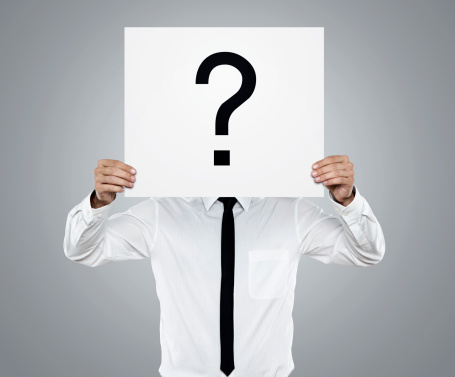 [Speaker Notes: It takes the Earth about a year to revolve once, or orbit, around the sun.]
Which of these takes about a day to complete?
Earth to orbit the sun
the sun to orbit the Earth
the moon to orbit the Earth
the Earth to rotate once on its axis
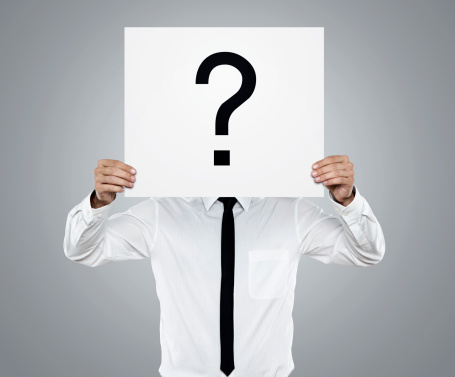 [Speaker Notes: Which of these takes about a day to complete?

Earth to orbit the sun
the sun to orbit the Earth
the moon to orbit the Earth
the Earth to rotate once on its axis]
Which of these takes about a day to complete?
Earth to orbit the sun
the sun to orbit the Earth
the moon to orbit the Earth
the Earth to rotate once on its axis
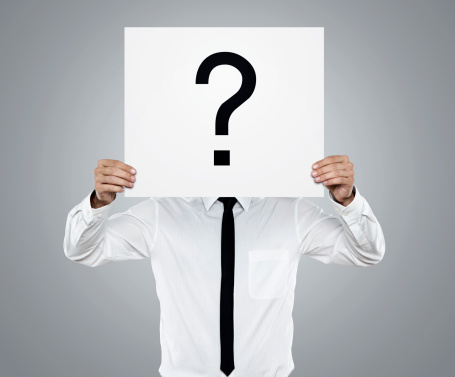 [Speaker Notes: It takes the Earth about a day to rotate once on its axis.]
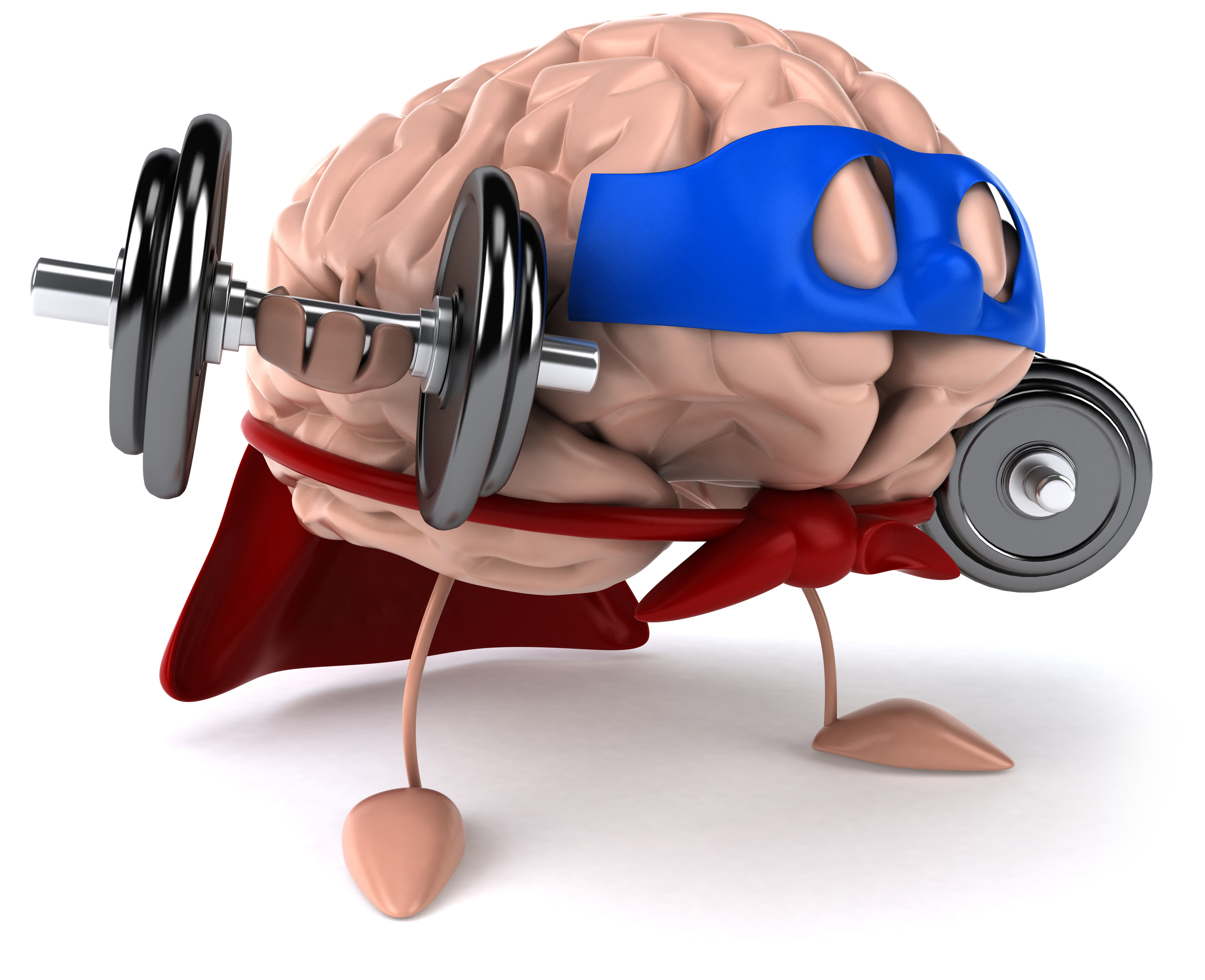 Remember!!!
[Speaker Notes: So remember!

<keep this slide>]
revolution: when an object goes around another object in a fixed path
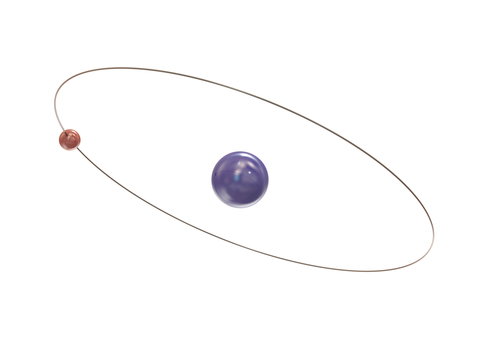 [Speaker Notes: A revolution is when an object goes around another object in a fixed path. This path is called an orbit.]
rotation: when an object moves in a circle around an axis in its center
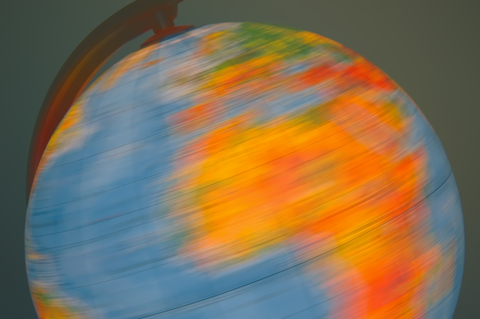 [Speaker Notes: A rotation is when an object moves in a circle around an axis at its center.]
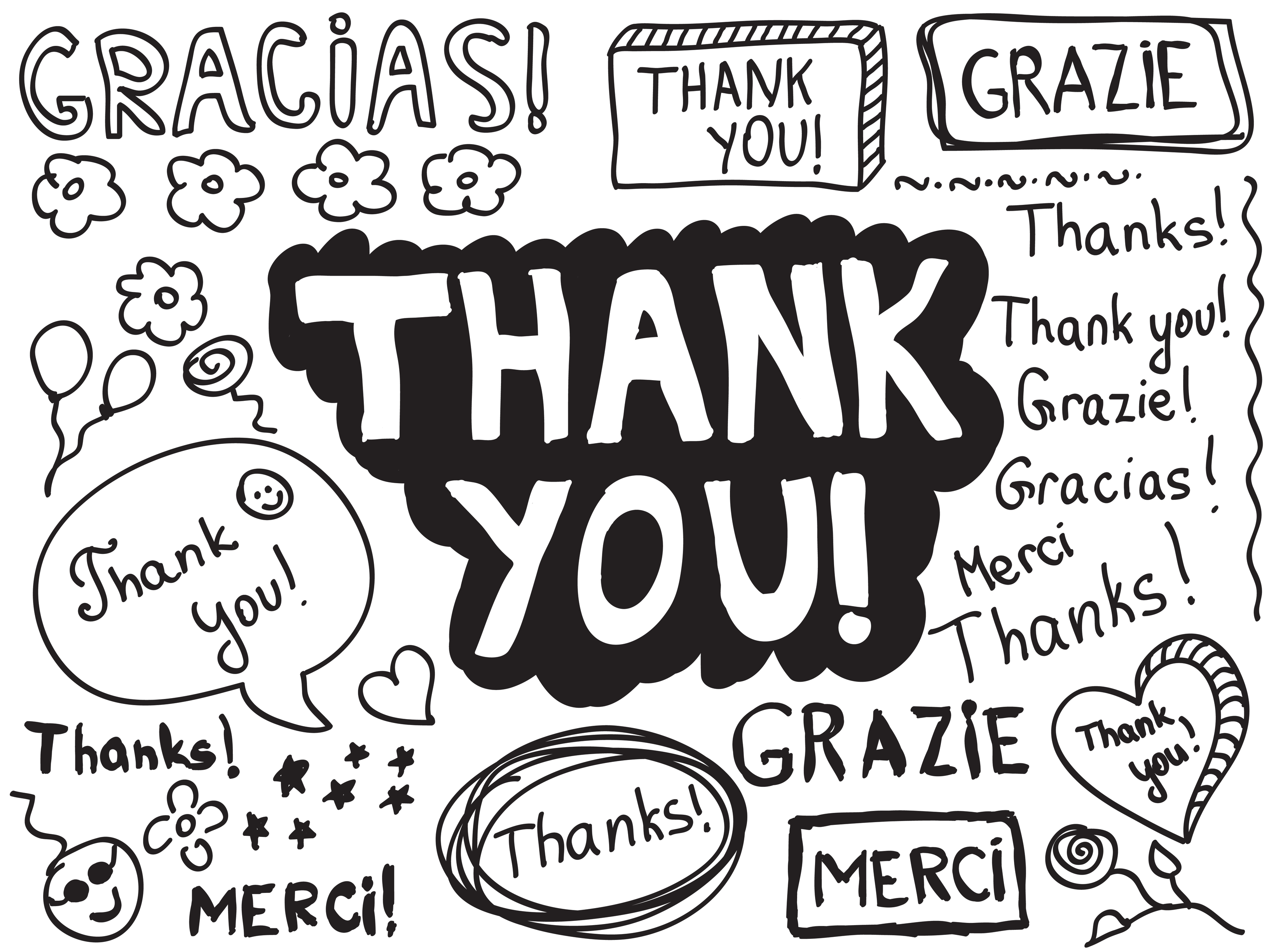 [Speaker Notes: Thanks for watching, and please continue watching CAPs available from this website.]
This PowerPoint was Created With Resources From:
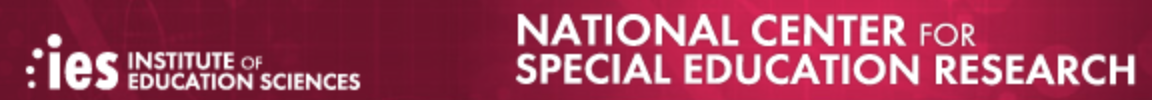 Cooperative Agreement # R324B130023
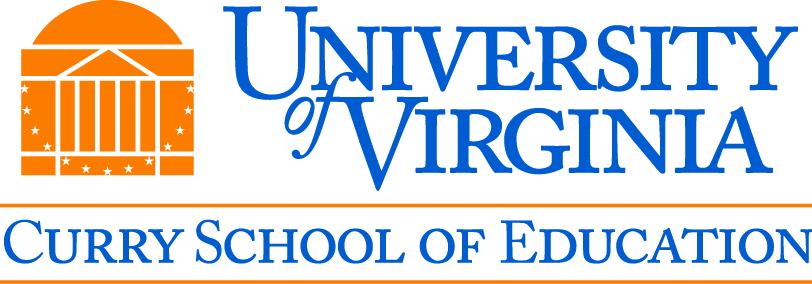 Curry School Foundation’s Research and Development Fund
Questions or Comments to Michael Kennedy, Ph.D.  
MKennedy@Virginia.edu
Activity
Have student get up and assign them to be different planets in the solar System. If you have enough students, some students can also be moons.
Have the students move around you (the sun) and have them model rotation and revolution. 
Then have the students switch places with moons or other planets. Switch directions to make sure students are paying attention.
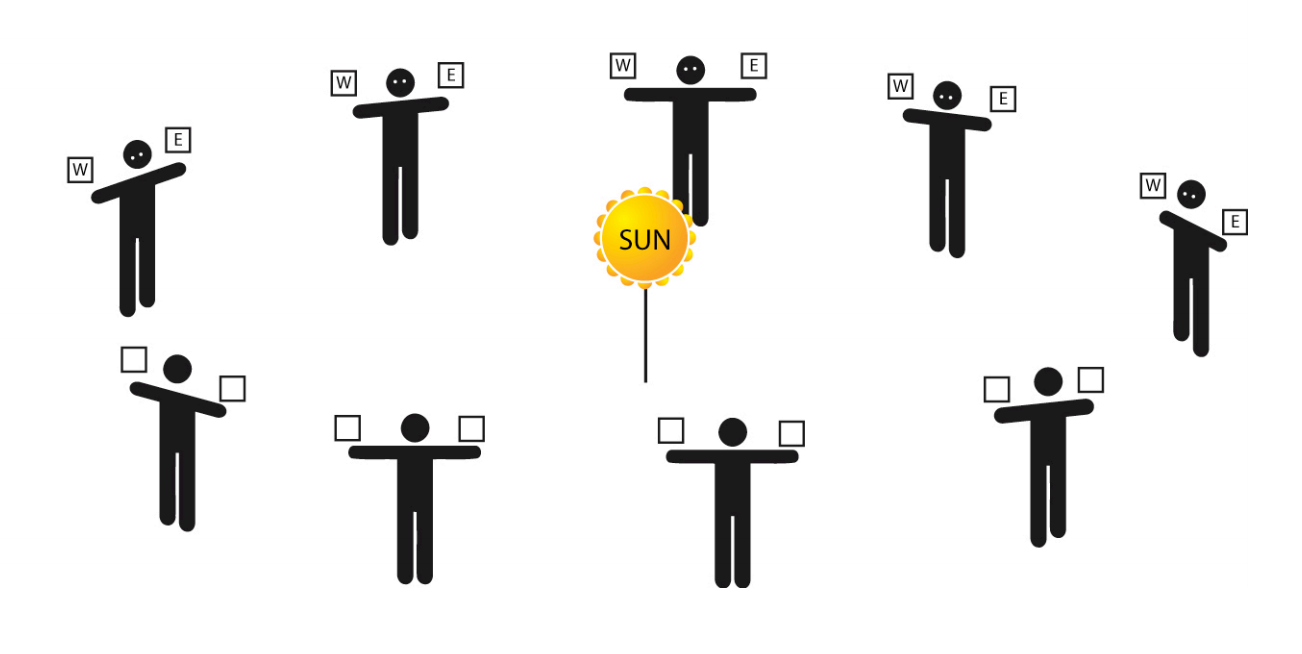 Materials:
-    Planet labels
Moon labels
“Sun” (t-shirt) or globe